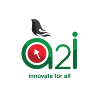 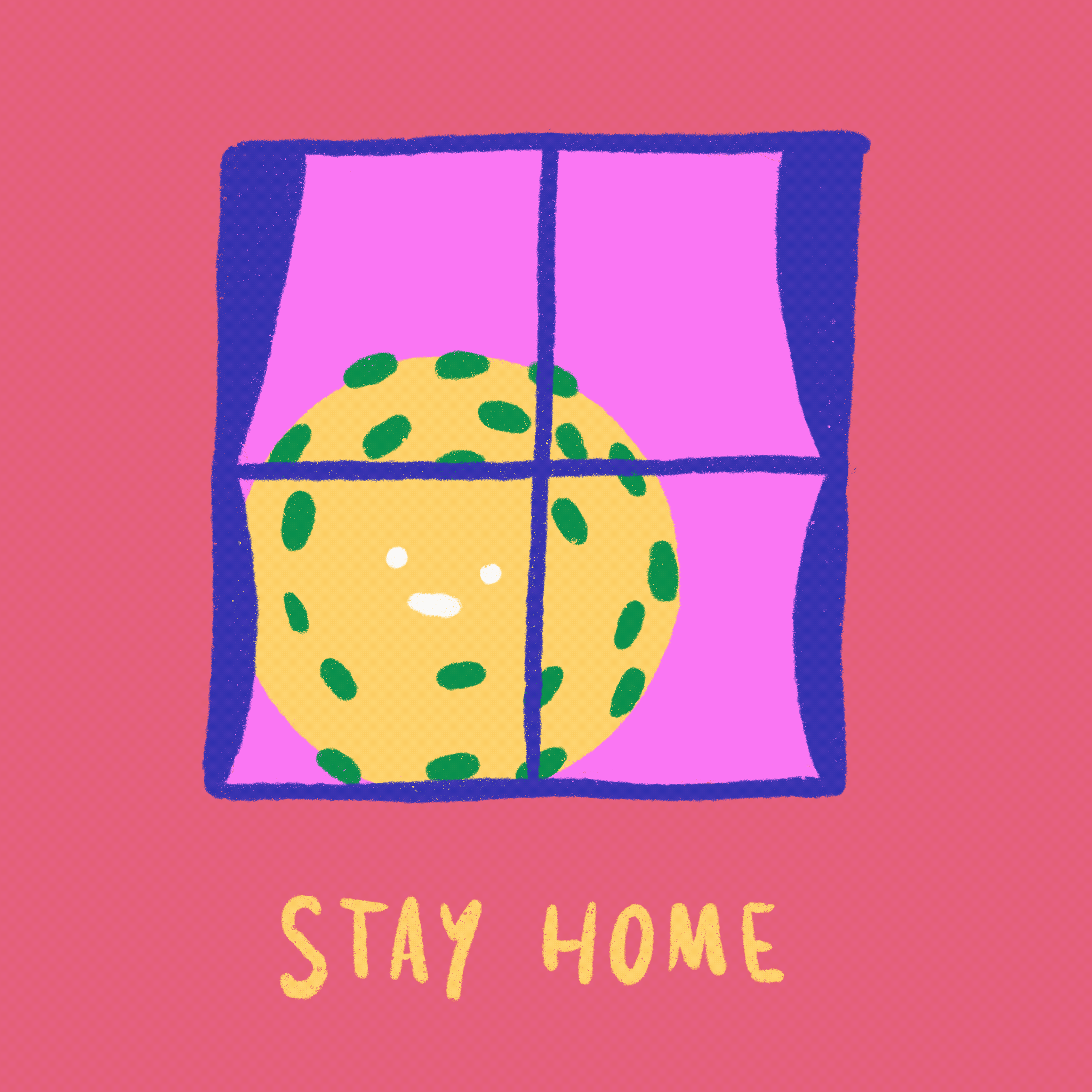 মাল্টিমিডিয়া ক্লাসে সবাইকে স্বাগতম
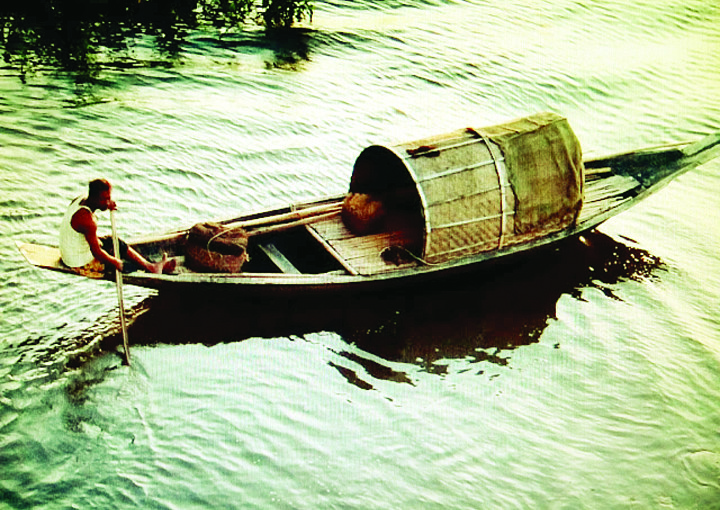 01759309892
মাসুদ আহমেদ রত্ন, সহকারী শিক্ষক, ৫২নং নারিকেলী সপ্রাবি, আক্কেলপুর, জয়পুরহাট
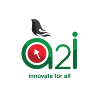 শিক্ষক পরিচিতি


নামঃ মাসুদ আহমেদ রত্ন
পদবীঃ সহকারী শিক্ষক
বিদ্যালয়ঃ নারিকেলী সঃ প্রাঃ বিঃ
উপজেলাঃ আক্কেলপুর
জেলাঃ জয়পুরহাট
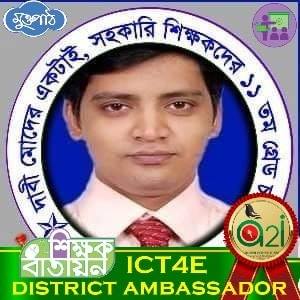 01759309892
মাসুদ আহমেদ রত্ন, সহকারী শিক্ষক, ৫২নং নারিকেলী সপ্রাবি, আক্কেলপুর, জয়পুরহাট
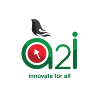 পাঠ পরিচিতি


শ্রেণিঃ দ্বিতীয়
বিষয়ঃ বাংলা
পাঠঃ ছয় ঋতুর দেশ
পাঠ্যাংশঃ “আষাঢ় ও শ্রাবণ…ভরপুর থাকে”
সময়ঃ ৪০মিনিট
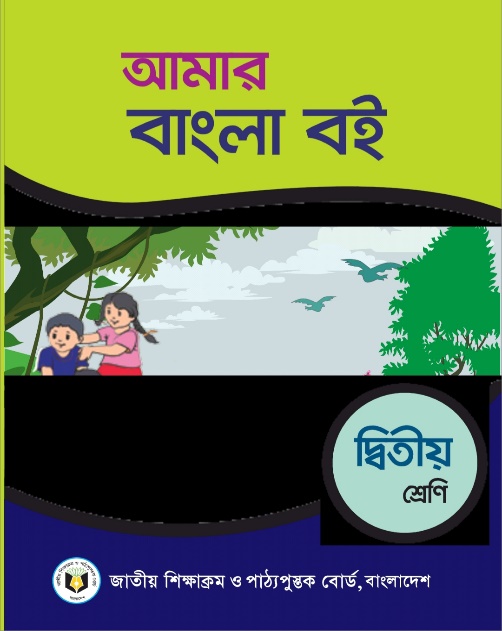 01759309892
মাসুদ আহমেদ রত্ন, সহকারী শিক্ষক, ৫২নং নারিকেলী সপ্রাবি, আক্কেলপুর, জয়পুরহাট
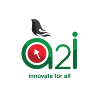 শিখনফল
01759309892
মাসুদ আহমেদ রত্ন, সহকারী শিক্ষক, ৫২নং নারিকেলী সপ্রাবি, আক্কেলপুর, জয়পুরহাট
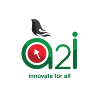 পূর্বজ্ঞান যাচাই
১) গ্রীষ্মকাল কোন কোন মাস নিয়ে হয়?
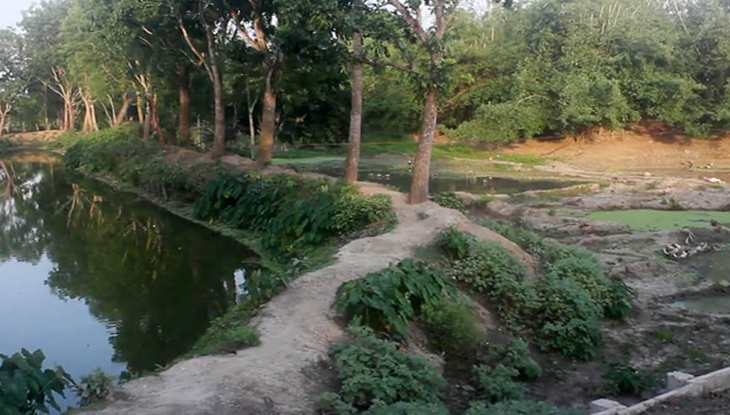 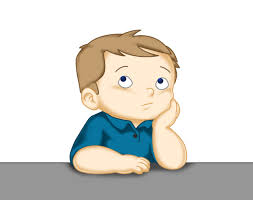 01759309892
মাসুদ আহমেদ রত্ন, সহকারী শিক্ষক, ৫২নং নারিকেলী সপ্রাবি, আক্কেলপুর, জয়পুরহাট
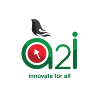 পূর্বজ্ঞান যাচাই
২) কখন খুব গরম পড়ে?
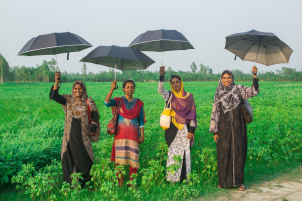 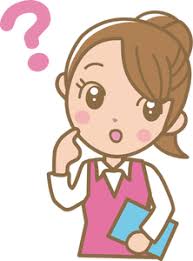 01759309892
মাসুদ আহমেদ রত্ন, সহকারী শিক্ষক, ৫২নং নারিকেলী সপ্রাবি, আক্কেলপুর, জয়পুরহাট
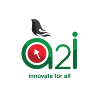 পূর্বজ্ঞান যাচাই
৩) গ্রীষ্মকালে খাল বিলের অবস্থা কেমন হয়?
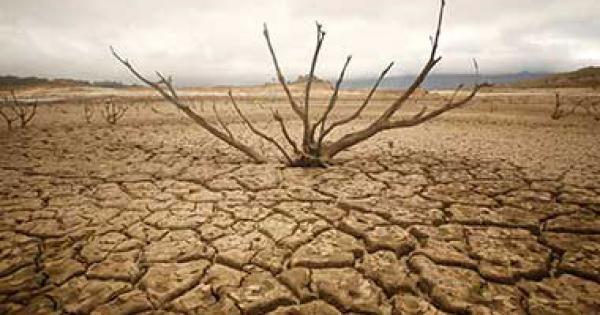 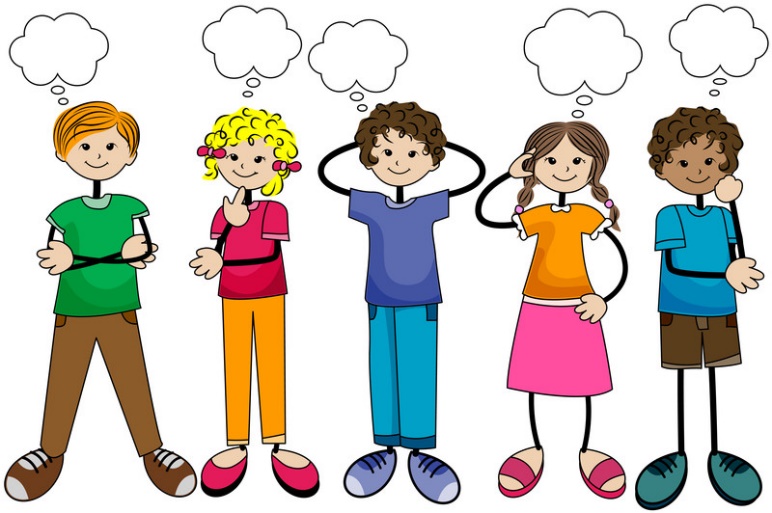 01759309892
মাসুদ আহমেদ রত্ন, সহকারী শিক্ষক, ৫২নং নারিকেলী সপ্রাবি, আক্কেলপুর, জয়পুরহাট
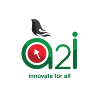 আজকের পাঠ
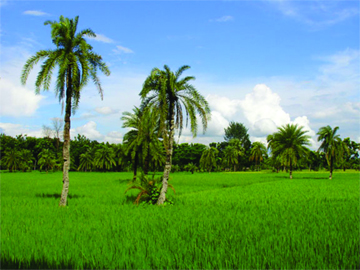 ছয় ঋতুর দেশ
01759309892
মাসুদ আহমেদ রত্ন, সহকারী শিক্ষক, ৫২নং নারিকেলী সপ্রাবি, আক্কেলপুর, জয়পুরহাট
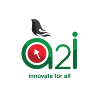 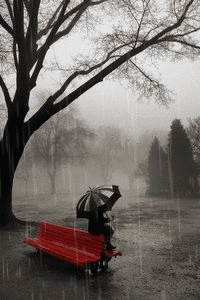 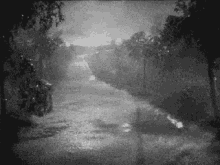 আষাঢ় ও শ্রাবণ মাস নিয়ে বর্ষা ঋতু।
01759309892
মাসুদ আহমেদ রত্ন, সহকারী শিক্ষক, ৫২নং নারিকেলী সপ্রাবি, আক্কেলপুর, জয়পুরহাট
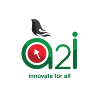 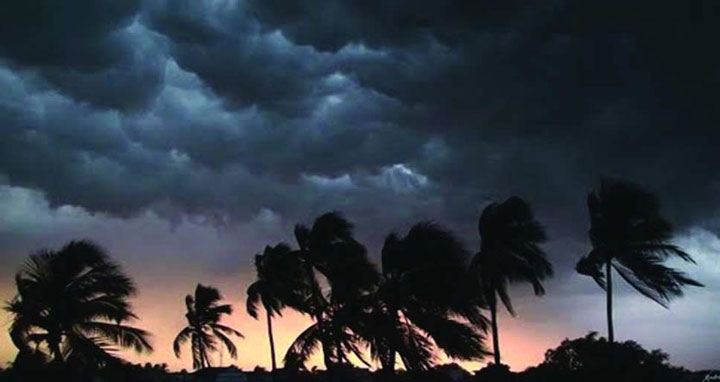 আকাশে তখন ঘন কালো মেঘের আনাগোনা।
01759309892
মাসুদ আহমেদ রত্ন, সহকারী শিক্ষক, ৫২নং নারিকেলী সপ্রাবি, আক্কেলপুর, জয়পুরহাট
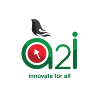 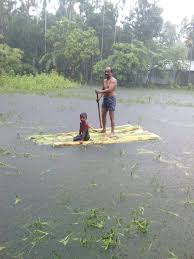 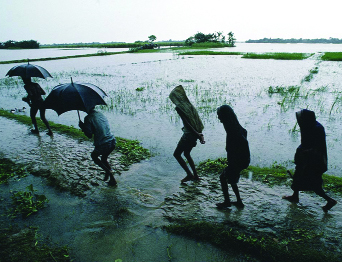 যখন তখন ঝম ঝম করে বৃষ্টি নামে ।
01759309892
মাসুদ আহমেদ রত্ন, সহকারী শিক্ষক, ৫২নং নারিকেলী সপ্রাবি, আক্কেলপুর, জয়পুরহাট
[Speaker Notes: জ]
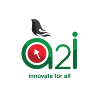 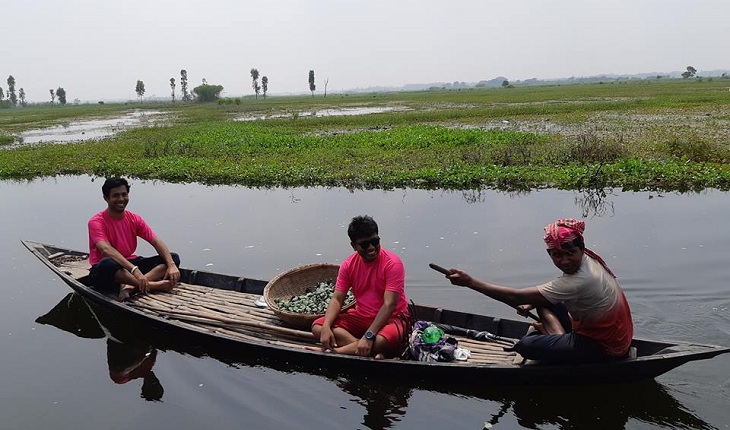 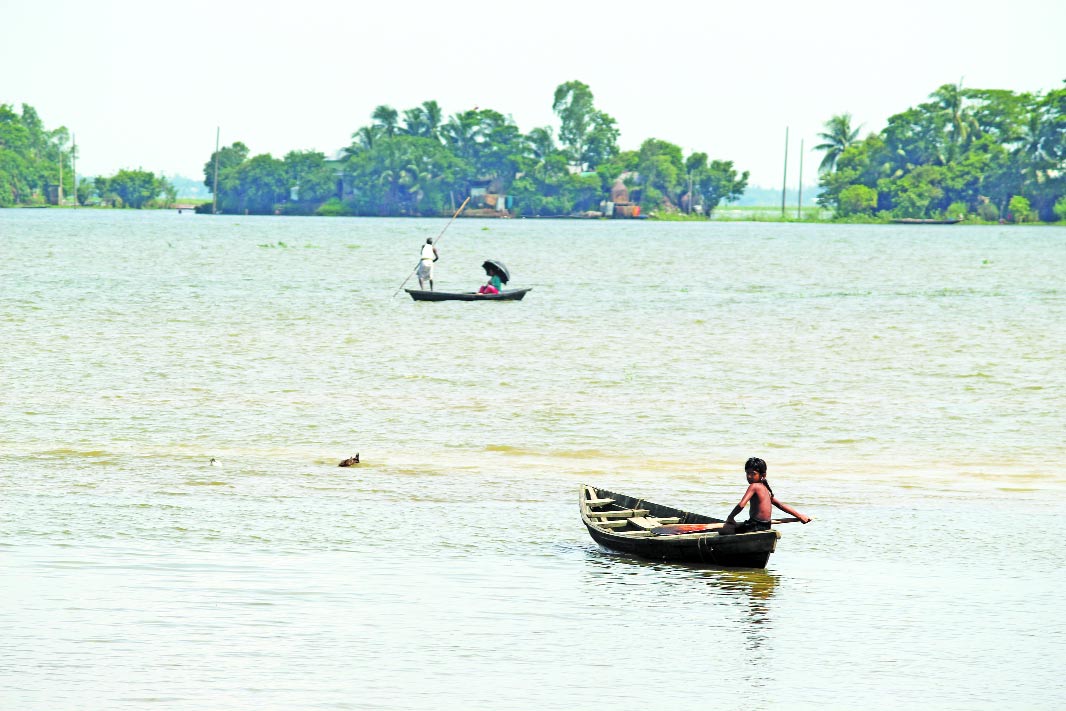 খাল বিল পানিতে থই থই করে।
01759309892
মাসুদ আহমেদ রত্ন, সহকারী শিক্ষক, ৫২নং নারিকেলী সপ্রাবি, আক্কেলপুর, জয়পুরহাট
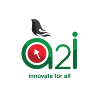 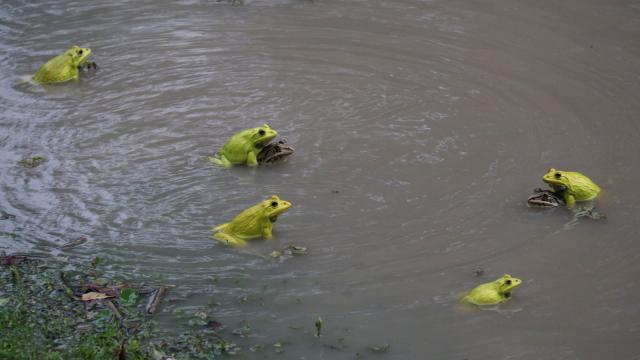 ব্যাঙ ডাকে ঘ্যাঙর ঘ্যাং।
01759309892
মাসুদ আহমেদ রত্ন, সহকারী শিক্ষক, ৫২নং নারিকেলী সপ্রাবি, আক্কেলপুর, জয়পুরহাট
[Speaker Notes: ব]
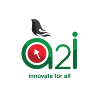 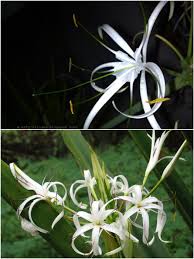 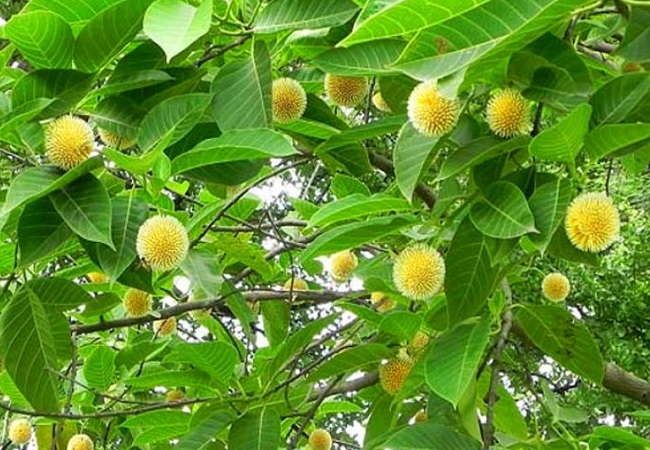 কদম আর কেয়ার গন্ধে বাতাস ভরপুর থাকে।
01759309892
মাসুদ আহমেদ রত্ন, সহকারী শিক্ষক, ৫২নং নারিকেলী সপ্রাবি, আক্কেলপুর, জয়পুরহাট
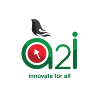 শিক্ষকের আদর্শ পাঠ
তোমাদের পাঠ্য বইয়ের ৫৬ পৃষ্টা খোল, আমি পড়ছি, তোমরা মনোযোগ দিয়ে শোন।
01759309892
মাসুদ আহমেদ রত্ন, সহকারী শিক্ষক, ৫২নং নারিকেলী সপ্রাবি, আক্কেলপুর, জয়পুরহাট
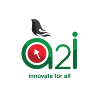 শিক্ষার্থীদের নিরব পাঠ
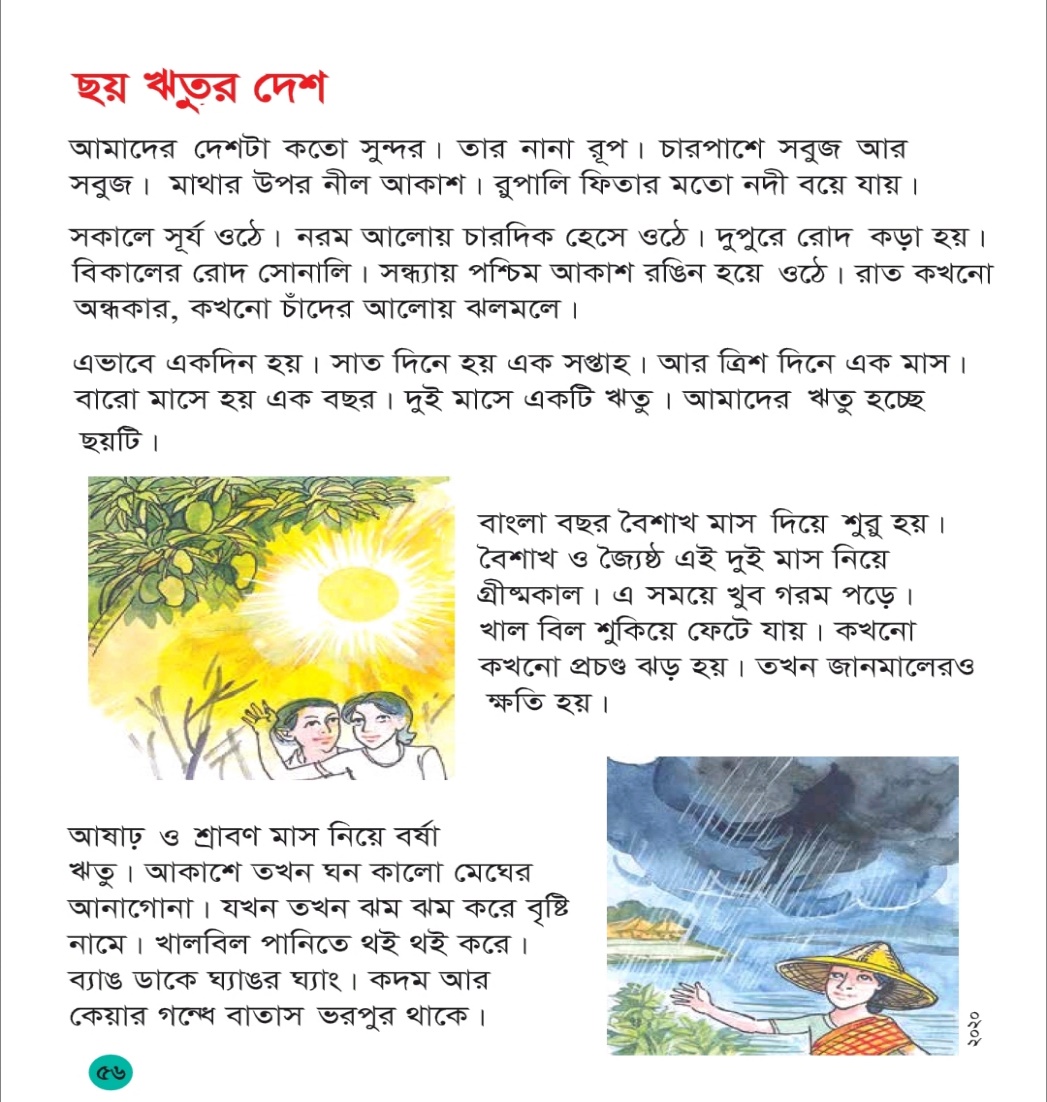 তোমাদের পাঠ্যবইয়ের ৫৬ পৃষ্টার  ‘‘আষাঢ় ও শ্রাবণ ……ভরপুর থাকে’’ পর্যন্ত সবাই নীরবে পড়।
01759309892
মাসুদ আহমেদ রত্ন, সহকারী শিক্ষক, ৫২নং নারিকেলী সপ্রাবি, আক্কেলপুর, জয়পুরহাট
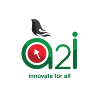 প্রশ্নের উত্তরগুলো জেনে নিই
১) বর্ষাকাল কোন কোন মাস নিয়ে হয়?
উত্তরঃ আষাঢ় ও শ্রাবণ
২) আষাঢ় মাসে আকাশ কেমন থাকে?
উত্তরঃ কালো মেঘের আনাগোনা থাকে
৩) বর্ষাকালে খাল বিলের অবস্থা কেমন হয়?
উত্তরঃ পানিতে থই থই করে
01759309892
মাসুদ আহমেদ রত্ন, সহকারী শিক্ষক, ৫২নং নারিকেলী সপ্রাবি, আক্কেলপুর, জয়পুরহাট
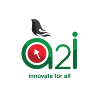 শব্দের অর্থ জেনে নিই
শব্দ
শব্দের অর্থ
পরিপূর্ণ
ভরপুর
কেয়া
এক ধরনের ফুল
01759309892
মাসুদ আহমেদ রত্ন, সহকারী শিক্ষক, ৫২নং নারিকেলী সপ্রাবি, আক্কেলপুর, জয়পুরহাট
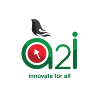 যুক্তবর্ণ চিনে নিই
সৃষ্টি
ষ
ষ্ট
বৃষ্টি
ট
01759309892
মাসুদ আহমেদ রত্ন, সহকারী শিক্ষক, ৫২নং নারিকেলী সপ্রাবি, আক্কেলপুর, জয়পুরহাট
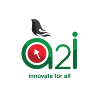 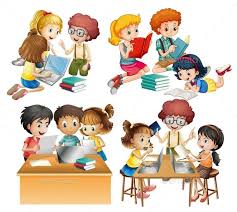 দলীয় কাজ
বর্ষাকালে কী কী ঘটে তার একটি তালিকা কর।
বালক দলঃ
“খাল বিল পানিতে থই থই করে” কথাটি দ্বারা তোমরা কী বোঝ গুছিয়ে লেখ।
বালিকা দলঃ
01759309892
মাসুদ আহমেদ রত্ন, সহকারী শিক্ষক, ৫২নং নারিকেলী সপ্রাবি, আক্কেলপুর, জয়পুরহাট
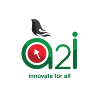 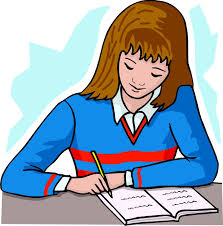 একক কাজ
প্রশ্ন(১) বর্ষাকাল কোন কোন মাস নিয়ে হয়?
প্রশ্ন(২) আষাঢ় মাসে আকাশ কেমন থাকে?
প্রশ্ন(৩) বর্ষাকালে খাল বিলের অবস্থা কেমন হয়?
01759309892
মাসুদ আহমেদ রত্ন, সহকারী শিক্ষক, ৫২নং নারিকেলী সপ্রাবি, আক্কেলপুর, জয়পুরহাট
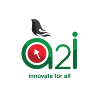 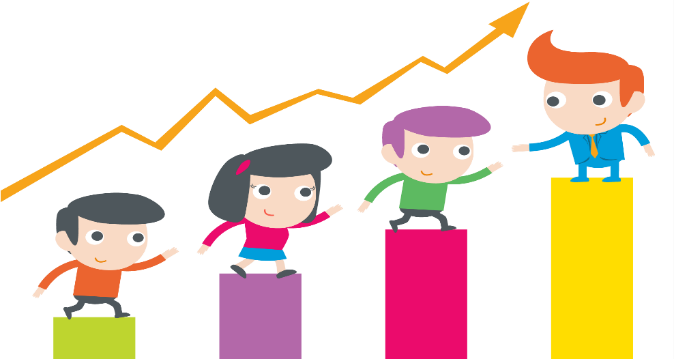 মূল্যায়ন
সঠিক উত্তরের পার্শ্বে টিক (∙) চিহ্ন দাওঃ
১) কখন খুব বৃষ্টি নামে?
ক) গ্রীষ্মকালে          খ) বর্ষাকালে          গ) শরৎকালে           ঘ) হেমন্তকালে
∙
01759309892
মাসুদ আহমেদ রত্ন, সহকারী শিক্ষক, ৫২নং নারিকেলী সপ্রাবি, আক্কেলপুর, জয়পুরহাট
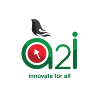 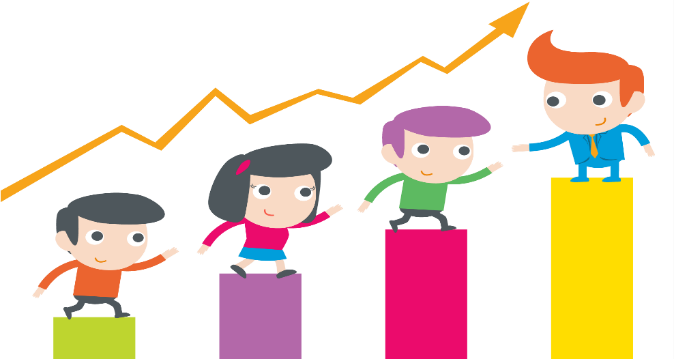 মূল্যায়ন
×
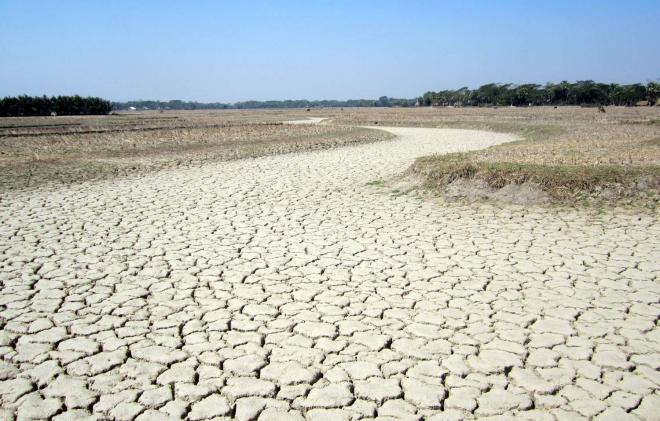 বর্ষাকালে খাল বিলের অবস্থা কেমন হয়?
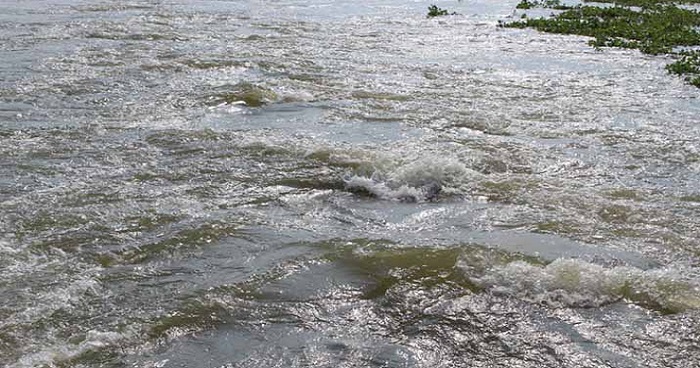 ∙
01759309892
মাসুদ আহমেদ রত্ন, সহকারী শিক্ষক, ৫২নং নারিকেলী সপ্রাবি, আক্কেলপুর, জয়পুরহাট
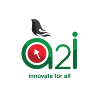 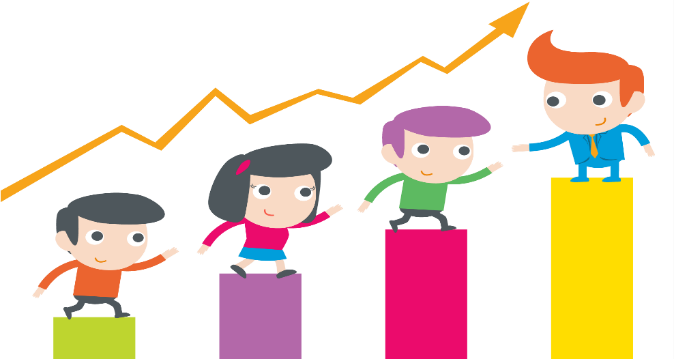 মূল্যায়ন
নিচে দেখা শব্দটির অর্থ বল
কেয়া
ভরপুর
01759309892
মাসুদ আহমেদ রত্ন, সহকারী শিক্ষক, ৫২নং নারিকেলী সপ্রাবি, আক্কেলপুর, জয়পুরহাট
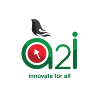 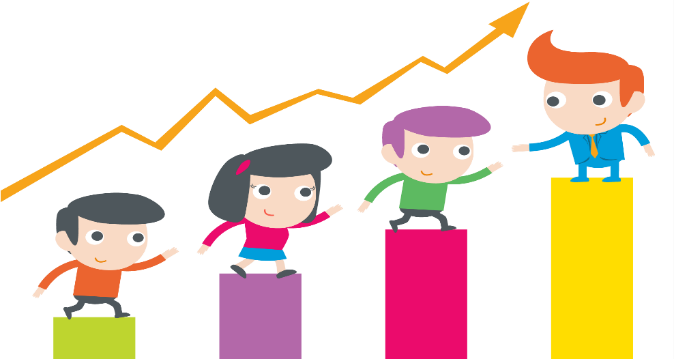 মূল্যায়ন
নিচের প্রশ্নগুলোর উত্তর লেখঃ
প্রশ্ন(১) বর্ষাকাল কোন কোন মাস নিয়ে হয়?
প্রশ্ন(২) আষাঢ় মাসে আকাশ কেমন থাকে?
প্রশ্ন(৩) বর্ষাকালে খাল বিলের অবস্থা কেমন হয়?
01759309892
মাসুদ আহমেদ রত্ন, সহকারী শিক্ষক, ৫২নং নারিকেলী সপ্রাবি, আক্কেলপুর, জয়পুরহাট
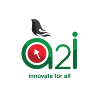 বাড়ির কাজ
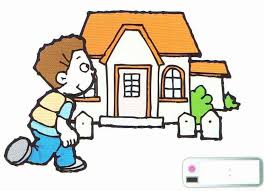 বাংলাদেশে বর্ষাকালের কোন কোন প্রাকৃতিক দৃশ্যগুলো তোমার ভালো লাগে সেগুলোর ছবি এঁকে আনবে।
01759309892
মাসুদ আহমেদ রত্ন, সহকারী শিক্ষক, ৫২নং নারিকেলী সপ্রাবি, আক্কেলপুর, জয়পুরহাট
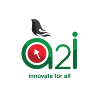 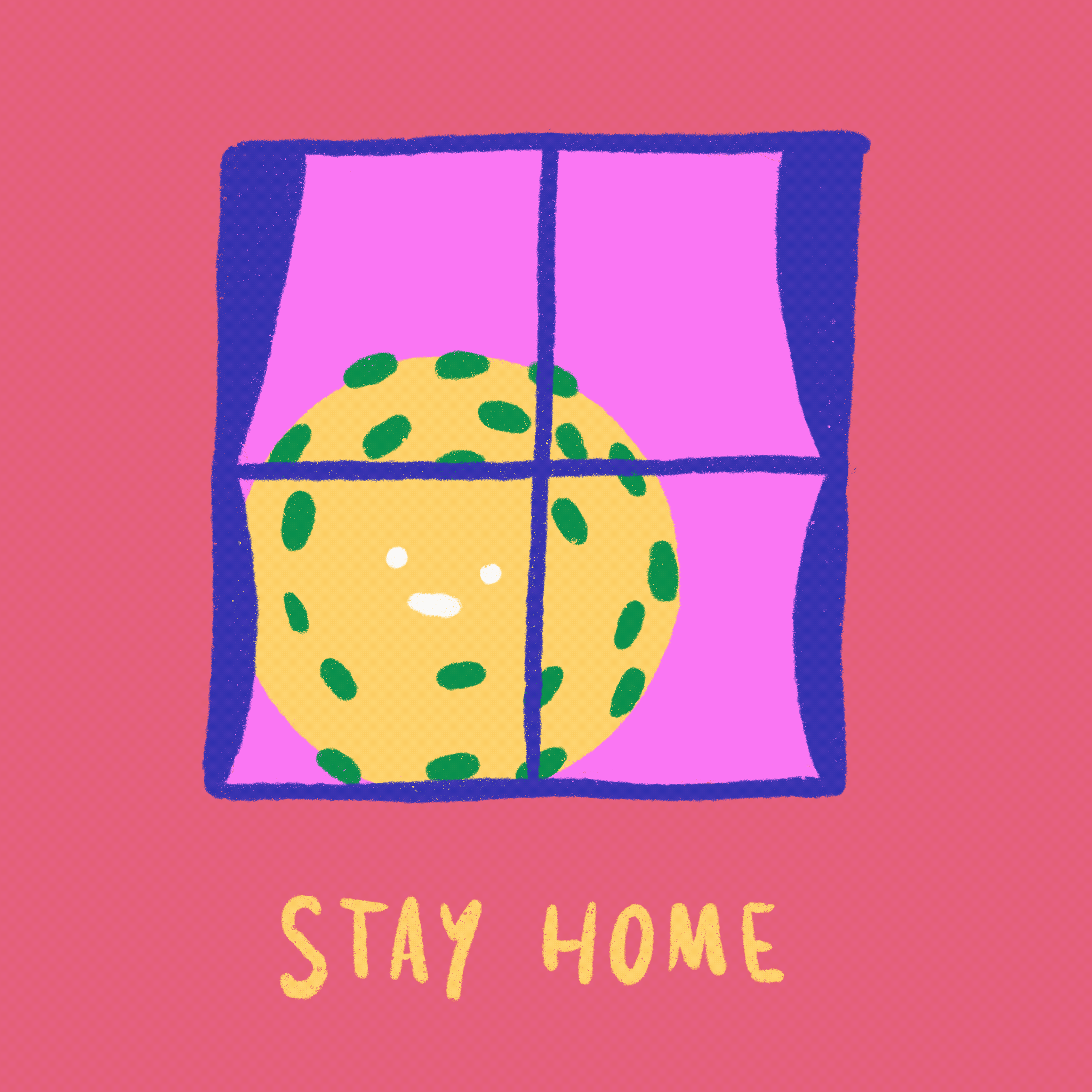 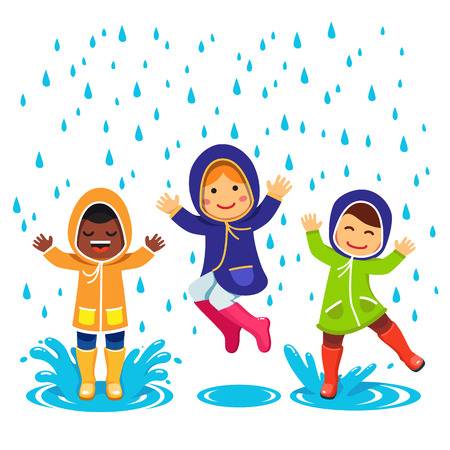 সবাইকে ধন্যবাদ
01759309892
মাসুদ আহমেদ রত্ন, সহকারী শিক্ষক, ৫২নং নারিকেলী সপ্রাবি, আক্কেলপুর, জয়পুরহাট